Who 
Do 
You 
Trust?
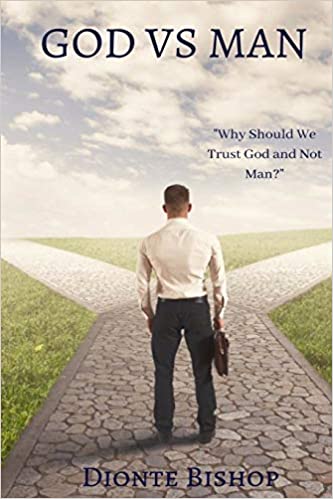 Who Do You Absolutely Trust?
Who Do You Absolutely Trust?
Parents? (Prov. 1:8-9; Eph. 6:1-3; Col. 3:20; Luke 21:16)
Who Do You Absolutely Trust?
Parents? 
Spouse? (Prov. 31:10-12; 1 Pet. 3:7; 1 Cor. 7:10-11)
Who Do You Absolutely Trust?
Parents? 
Spouse? 
Friends? (Prov. 17:17; 27:6, 9; John 15:13; 1 Cor. 15:33)
Who Do You Absolutely Trust?
Parents? 
Spouse? 
Friends? 
Doctor? (Matt. 9:12; Col. 4:14; Mark 5:26)
Who Do You Absolutely Trust?
Parents? 
Spouse? 
Friends? 
Doctor?
Government? (1 Tim. 2:1-2; 1 Pt. 2:13-14; Eccl. 3:16; Ax 4:16-18)
Who Do You Absolutely Trust?
Parents? 
Spouse? 
Friends? 
Doctor?
Government?
Minister? (Eph. 6:21; Phil. 2:25; Col. 1:7, 23; 2 Pet. 2:1)
Who Do You Absolutely Trust?
Parents? 
Spouse? 
Friends? 
Doctor?
Government?
Minister?
Elders? (Acts 14:23; 16:4; 1 Tim. 5:17-20)
Who Do You Absolutely Trust?
Parents? 
Spouse? 
Friends? 
Doctor?
Government?
Minister?
Elders?
Reporters? (Luke 1:1-4; 24:13-27; Matt. 28:11-15)
Who Do You Absolutely Trust?
Parents? 
Spouse? 
Friends? 
Doctor?
Government?
Minister?
Elders?
Reporters?
Apostles? (John 19:35; 21:24; 2 Pet. 1:16-21; Gal. 2:11-14)
Who Do You Absolutely Trust?
Parents? 
Spouse? 
Friends? 
Doctor?
Government?
Minister?
Elders?
Reporters?
Apostles?
Yourself? (Jer. 10:23; 17:9; Prov. 3:5-7; 14:12; Rom. 3:23)
Who Do You Absolutely Trust?
Parents? 
Spouse? 
Friends? 
Doctor?
Government?
Minister?
Elders?
Reporters?
Apostles?
Yourself?
God? (Rom. 3:4; Jn. 6:68; 12:50; 14:6; Mt. 4:4; 24:35; 2 Ti. 3:16)
Who Do You Absolutely Trust?
“Let God be found true, 
though every man be found a liar, 
as it is written,
“That You may be justified in Your words,
And prevail when You are judged.” (Rom. 3:4)

If you get cynical because your parents, spouse, friends, a doctor, a 
politician, a minister, an elder, a reporter, or a false apostle betrayed or 
failed you remember that God’s word is absolutely trustworthy and you can 
depend on His every word because it has proven to be inspired, infallible, 
and inerrant as evidenced by the miracles confirming His word & the
eyewitness testimony of the apostles & prophets.
Who Do You Absolutely Trust?
“All Scripture is breathed out by God 
and profitable 
for teaching, 
for reproof,
for correction, 
and for training in righteousness, 
that the man of God 
may be complete, 
equipped for every good work”
(2 Timothy 3:16-17)
Who Do You Absolutely Trust?
Jesus said to Thomas, 
“Put your finger here, and see my hands; 
and put out your hand, and place it in my side. 
Do not disbelieve, but believe.” 
Thomas answered him, “My Lord and my God!” 
Jesus said to him, “Have you believed because you have seen me? 
Blessed are those who have not seen and yet have believed.”
Now Jesus did many other signs in the presence of the disciples, 
which are not written in this book; 
but these are written so that you may believe that Jesus is the Christ, 
the Son of God, & believing you may have life in his name” (Jn. 20:27-31).
Who Do You Absolutely Trust?
After Jesus was tempted by the devil He said, 
“It is written, man shall not live by bread alone 
but on every word that proceeds from the mouth of God” (Matt. 4:4).

“Heaven and earth shall pass away, 
but My words shall not pass away” (Matt. 24:35)

Jesus said, I know that His commandment is eternal life; therefore the 
things I speak, I speak just as the Father has told Me.” (John 12:50)

Jesus said, “I am the way, the truth, & the life…” (John 14:6)

The apostles said to Jesus, “You have the words of eternal life” (Jn. 6:68)
Who Do You Absolutely Trust?
You show who you absolutely trust by doing what they want you to do?

If you put your absolute trust in anyone else but Jesus, you won’t obey Him

If you trust in Jesus (which would mean believing His words), you will do 
what He says in order to receive the forgiveness of sins & go to heaven
(Matt. 28:18-20; John 14:15; Heb. 5:9)

Many will say that Jesus is Lord on the Judgment Day but will be told to
depart from Him because they didn’t do His will (Matt. 7:21-23).

Have you been baptized for the forgiveness of sins?  (Acts 2:38)